DEPRESJA
CZYM JEST DEPRESJA?
Depresja to stopniowa utrata radości z życia  i odczuwania przyjemności, umiejętności cieszenia się rzeczami lub wydarzeniami, które do tej pory odczuwane były jako radosne, aż do całkowitego ich zaniku. 

Depresja obniża nasz nastrój, zmniejsza energię oraz aktywność, co często uniemożliwia normalne funkcjonowanie.

Depresja jest chorobą – w Polsce co dziesiąta osoba może mieć depresję. Jest to jedna z najczęściej występujących chorób na świecie.
OBJAWY DEPRESJI
Smutek, przygnębienie, niemożność przeżywania radości.
Porzucenie zainteresowań, zaprzestanie rozwijania swojego hobby, poczucie nudy.
Zmniejszenie aktywności, apatia, spowolnienie, niepodejmowanie działania.
Problemy ze snem: bezsenność lub nadmierna senność, niechęć do porannego wstawania.
Zmiany apetytu (utrata apetytu i spadek masy ciała albo przejadanie się i wzrost wagi.
Suchość w ustach.
Zmęczenie, brak energii.
Lęk, stałe napięcie, niepokój.
Trudności w koncentracji i zapamiętywaniu, pogorszenie wyników w nauce, wrażenie pogorszenia się sprawności intelektualnej.
Poczucie beznadziejności, niska samoocena.
Dolegliwości somatyczne (bóle głowy, ucisk w klatce piersiowej, dolegliwości żołądkowe.
Zaprzestanie spotkań ze znajomymi.
Agresja, kłótliwość, wybuchy gniewu.
JAK LECZYĆ DEPRESJĘ
Zmiana warunków funkcjonowania (np. rezygnacja z czegoś, co wywiera na osobie z depresją ogromny wpływ.
Terapia farmakologiczna.
Psychoterapia.
Hospitalizacja (w niektórych przypadkach).
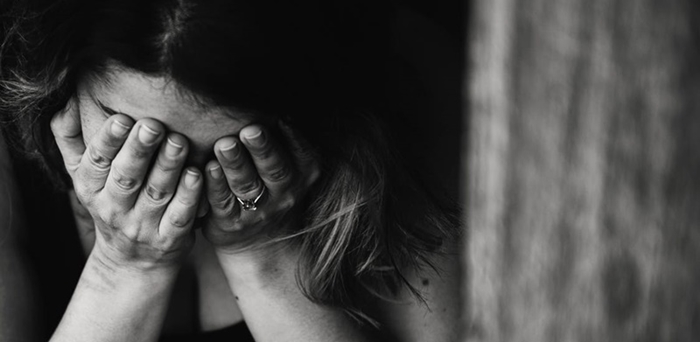 CZEGO NIE MÓWIĆ OSOBOM W DEPRESJI?
„Weź się w garść”
„Musisz się z tego otrząsnąć”
„Gdybyś regularnie ćwiczył, przeszły by Ci te objawy”
„Zmobilizuj się do działania”
„Za szybko się poddajesz”
„Postaraj się żyć normalnie”
„Kiedyś potrafiłaś cieszyć się życiem – wyjdź do ludzi”
„Nie potrafisz nawet po sobie pozmywać”
„Co ty znowu taki smutny?”
„Inni mają gorzej”
„Wiecznie masz problem”
„Każdy ma czasem gorszy dzień”
„Myśl pozytywnie”
„Wiem, co czujesz”
JAK POMÓC OSOBIE W DEPRESJI?
Zbliż się – inicjatywa leży po Twojej stronie. Musisz się liczyć z tym, że ta osoba nie będzie chciała z Tobą rozmawiać, nie będzie odbierać telefonów, odpowiadać na wiadomości, ale nie poddawaj się.
Po prostu bądź – nie organizuj rozrywek i rozweselaczy. Jeśli ktoś ma depresję nie potrafi czerpać przyjemności. Wystarczy po prostu towarzyszyć.
Bądź cierpliwy i wyrozumiały – depresja to choroba, która może trwać tygodniami, a nawet miesiącami, jednak nie jest to wyrok na całe życie. Nawet jeśli wydaje Ci się, że to co robisz nie ma sensu i nie przynosi skutku, to dalej warto się starać.
Zadbaj też o siebie – nie rezygnuj z własnych potrzeb. Rezygnacja ze swoich przyjemności może doprowadzić wyczerpania i zniecierpliwienia. Nie myśl w kategoriach „Jak ja mogę się dobrze bawić, jak on cierpi? Dbając o siebie, również zyskują na tym bliskie nam osoby.
Współpracujcie ze specjalistami – jest to konieczne. Przy leczeniu depresji zalecana jest farmakoterapia lub psychoterapia. Jednak decyzja o leczeniu powinna należeć tylko do chorego.
CO ZROBIĆ, GDY POJAWIAJĄ SIĘ MYŚLI SAMOBÓJCZE?
Jeśli jesteś nastolatkiem i Twój kolega lub koleżanka ma myśli samobójcze, to:
Namów osobę, która Ci o tym powiedziała, aby porozmawiała z osobą dorosłą (rodzicami, pedagogiem szkolnym, nauczycielem).
Jeśli ta osoba tego nie zrobi, to Ty powinnaś/eś powiedzieć zaufanej osobie dorosłej. Tu chodzi o ludzkie życie.
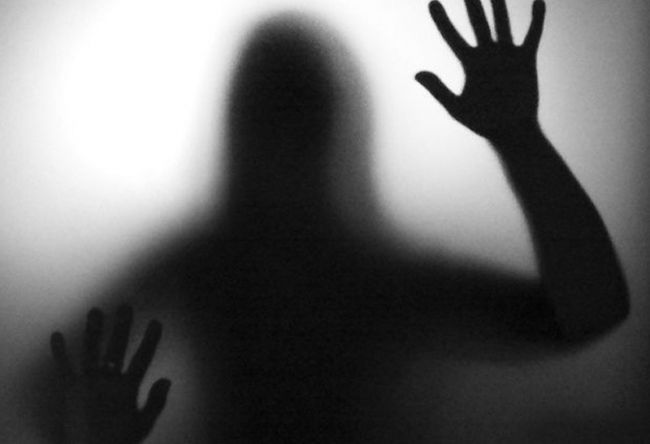 CO ZROBIĆ, GDY POJAWIAJĄ SIĘ MYŚLI SAMOBÓJCZE?
Jeśli jesteś rodzicem dziecka, które ma myśli samobójcze, to:
Od razu namów na wizytę w Poradni Zdrowia Psychicznego.
Nie bagatelizuj problemu – to jest bardzo groźna sytuacja.
Jeśli lekarz psychiatra zapiszę dziecku leki, to dopilnuj, żeby były one brane regularnie, według zaleceń.
Nie obwiniaj się – to nic tu nie pomoże. Skup się na pomocy swojemu dziecku. Depresja może być również wynikiem sytuacji domowej – pomyśl o terapii rodzinnej.
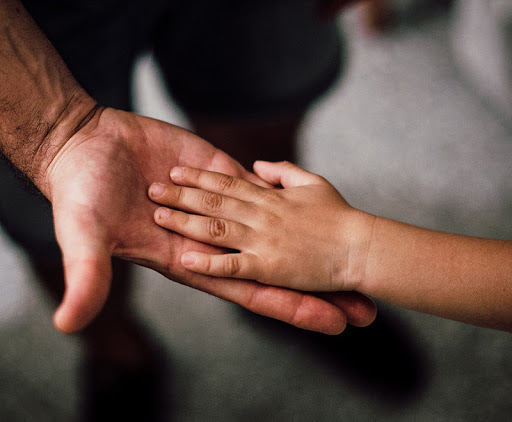 CO ZROBIĆ, GDY POJAWIAJĄ SIĘ MYŚLI SAMOBÓJCZE?
Jeśli jesteś nauczycielem dziecka, które ma myśli samobójcze, to:
Wyjaśnij uczniowi, który opowiedział Ci o myślach samobójczych, że prawo zobowiązuje Cię poinformować rodziców – nie daj się wciągnąć w tajemnice!
Zgłoś sprawę pedagogowi szkolnemu i razem spotkajcie się z rodzicami ucznia.
Zapewnij ucznia, który przyszedł i opowiedział Ci o myślach samobójczych, że zawsze może liczyć na Twoją pomoc i wsparcie.
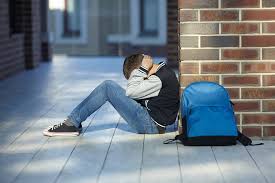 GDZIE SZUKAĆ POMOCY?
Najbliższe zaufane osoby dorosłe – rodzic, pedagog, nauczyciel.
Poradnia Zdrowia Psychicznego.
www.stopdepresji.pl – tel. 22 484 88 01
Telefony zaufania – prezentacja na stronie szkoły.



Pamiętaj, nie jesteś sama, nie jesteś sam!
KONTAKT Z PEDAGOGIEM SZKOLNYM
Telefon komórkowy: 883 130 478
e-mail: pedagogszkolny.spzabnica@onet.pl
Dziennik elektroniczny

Pozdrawiam 
Patrycja Kolęda